FAZENDA PÚBLICA EM JUÍZOProfª. Zillá Oliva RomaE-mail: zilla.oliva@gmail.com11/11/2021
Prerrogativas processuais da Fazenda Pública: 

defesa do erário e do interesse público; 
excessiva quantidade de demandas judiciais; 
distância dos fatos e das provas/dos órgãos públicos, que são oficiados para prestarem informações.

Art. 183. “A União, os Estados, o Distrito Federal, os Municípios e suas respectivas autarquias e fundações de direito público gozarão de prazo em dobro para todas as suas manifestações processuais, cuja contagem terá início a partir da intimação pessoal.  Prazo em dobro para todas as manifestações (prazos legais x prazos judiciais), como parte ou interveniente X CPC/73: quádruplo para contestar e em dobro para recorrer;
§ 1º A intimação pessoal far-se-á por carga, remessa ou meio eletrônico. § 2º Não se aplica o benefício da contagem em dobro quando a lei estabelecer, de forma expressa, prazo próprio para o ente público”.  não se aplica o prazo em dobro: contestar ação popular (20+20 dias); rito dos juizados especiais; impugnação ao cumprimento e embargos à execução (30 dias); controle concentrado de constitucionalidade; agravo interno contra o indeferimento de liminar no pedido de suspensão de segurança; contestar ação rescisória (15 a 30 dias); ajuizamento de ação rescisória (2 anos); informações pela autoridade impetrada (10 dias);
O art. 183 não se aplica com o art. 229 do CPC: “Os litisconsortes que tiverem diferentes procuradores, de escritórios de advocacia distintos, terão prazos contados em dobro para todas as suas manifestações, em qualquer juízo ou tribunal, independentemente de requerimento”;
Art. 269, § 3º. “A intimação da União, dos Estados, do Distrito Federal, dos Municípios e de suas respectivas autarquias e fundações de direito público será realizada perante o órgão de Advocacia Pública responsável por sua representação judicial”. Carga, remessa ou meio eletrônico (portal eletrônico próprio), art. 183, § 1º, CPC. E-mail: não se destina a intimações;
Prazo: a partir do dia em que o intimado efetuar a consulta eletrônica ao teor da intimação ou após decorrido o prazo de 10 dias corridos do seu envio (Lei nº 11.419/2006); DJE: princípio da publicidade (art. 93, inc. IX, CF; CPC, arts. 8º, 11, 189 e 205, § 3º, CPC);
Sentença (VFP) enviada ao portal eletrônico dia 20/08/2018 (segunda feira). Qual o prazo fatal para opor ED (14/09) e interpor AC (15/10)? Decisão de deferimento da liminar (JEFAZ) enviada ao portal eletrônico dia 06/09/2018. Qual o prazo fatal para interpor AI (05/10)?  







Citação: OJ ou portal eletrônico (processos eletrônicos, em regra);

Princípios aplicáveis à contestação: concentração; eventualidade; ônus da impugnação especificada dos fatos; este último não se aplica à Fazenda Pública  Art. 341, CPC. “Incumbe também ao réu manifestar-se precisamente sobre as alegações de fato constantes da petição inicial, presumindo-se verdadeiras as não impugnadas, salvo se: I - não for admissível, a seu respeito, a confissão”; x indisponibilidade do interesse público;

Revelia: ausência de contestação; posição de desvantagem no processo; efeitos: material (os fatos narrados pelo autor serão reputados verdadeiros) e processual (os prazos correrão contra o réu, independentemente de intimação)  não se aplica o efeito material à Fazenda Pública (indisponibilidade do direito representado e presunção de legitimidade do ato administrativo); o processual se aplica normalmente, podendo a Fazenda intervir nos autos a qualquer tempo, recebendo o processo no estado em que se encontrar.
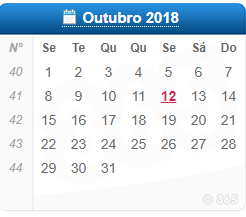 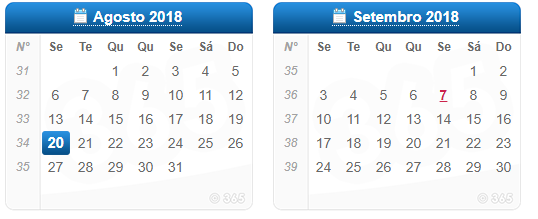 Fazenda Pública: 

Administração Pública em juízo (polos ativo e passivo); entes federados, suas autarquias e fundações públicas de direito público; litigante habitual (litigância repetitiva/de massa); capacidade postulatória: advocacia pública  (re)presentação em juízo; mandato ex lege; 

Art. 131, CF. “A Advocacia-Geral da União é a instituição que, diretamente ou através de órgão vinculado, representa a União, judicial e extrajudicialmente, cabendo-lhe, nos termos da lei complementar que dispuser sobre sua organização e funcionamento, as atividades de consultoria e assessoramento jurídico do Poder Executivo”;

Art. 132, CF. “Os Procuradores dos Estados e do Distrito Federal, organizados em carreira, na qual o ingresso dependerá de concurso público de provas e títulos, com a participação da Ordem dos Advogados do Brasil em todas as suas fases, exercerão a representação judicial e a consultoria jurídica das respectivas unidades federadas”; 

Municípios: Prefeito ou Procurador (lei local deve criar o cargo);

Art. 182. “Incumbe à Advocacia Pública, na forma da lei, defender e promover os interesses públicos da União, dos Estados, do Distrito Federal e dos Municípios, por meio da representação judicial, em todos os âmbitos federativos, das pessoas jurídicas de direito público que integram a administração direta e indireta”;

Art. 75. “Serão representados em juízo, ativa e passivamente: I - a União, pela Advocacia-Geral da União, diretamente ou mediante órgão vinculado; II - o Estado e o Distrito Federal, por seus procuradores; III - o Município, por seu prefeito ou procurador; IV - a autarquia e a fundação de direito público, por quem a lei do ente federado designar”; [...] § 4º “Os Estados e o Distrito Federal poderão ajustar compromisso recíproco para prática de ato processual por seus procuradores em favor de outro ente federado, mediante convênio firmado pelas respectivas procuradorias”.
Prescrição em favor da Fazenda Pública:

Art. 1º, Decreto 20.910/32: “As dívidas passivas da União, dos Estados e dos Municípios, bem assim todo e qualquer direito ou ação contra a Fazenda federal, estadual ou municipal, seja qual for a natureza, prescrevem em 5 (cinco) anos, contados da data do ato ou fato do que se originarem”.

A prescrição/decadência (sem distinção técnica antes do CC/02) quinquenal incide sobre qualquer tipo de pretensão formulada em face da Fazenda Pública, inclusive indenizatória por responsabilidade civil (STJ), salvo se fundada em tortura/prisão/perseguição praticada por agentes estatais durante o regime militar (STJ: pretensão imprescritível);

Art. 3º. “Quando o pagamento se dividir por dias, meses ou anos, a prescrição atingirá progressivamente as prestações à medida que completarem os prazos estabelecidos pelo presente decreto.”  prescrição de trato sucessivo x prescrição de fundo de direito; Súmula 85, STJ – “Nas relações de trato sucessivo em que a Fazenda Pública figure como devedora, quando não tiver sido negado o próprio direito reclamado, a prescrição atinge apenas as prestações vencidas antes do quinquênio anterior à propositura da ação.”
Despesas processuais
Custas (taxas judiciais: remuneram a prestação da atividade jurisdicional), emolumentos (remuneram serviços de cartórios não oficializados) e despesas em sentido estrito (terceiros: transporte de OJ, honorários periciais)  art. 91, CPC: “As despesas dos atos processuais praticados a requerimento da Fazenda Pública, do Ministério Público ou da Defensoria Pública serão pagas ao final pelo vencido. § 1º As perícias requeridas pela Fazenda Pública, pelo Ministério Público ou pela Defensoria Pública poderão ser realizadas por entidade pública ou, havendo previsão orçamentária, ter os valores adiantados por aquele que requerer a prova. § 2º Não havendo previsão orçamentária no exercício financeiro para adiantamento dos honorários periciais, eles serão pagos no exercício seguinte ou ao final, pelo vencido, caso o processo se encerre antes do adiantamento a ser feito pelo ente público”;
Custas e os emolumentos (natureza tributária); art. 24-A da Lei 9.028/95 (AGU): “A União, suas autarquias e fundações, são isentas de custas e emolumentos e demais taxas judiciárias, bem como de depósito prévio e multa em ação rescisória, em quaisquer foros e instâncias”; art. 4º, inc. I, da Lei 9.289/96 (justiça federal): “São isentos de pagamento de custas: I – a União, os Estados, os Municípios, os Territórios Federais, o Distrito Federal e as respectivas autarquias e fundações”.

Honorários advocatícios:

Fazenda Pública como parte, art. 85, § 3º, CPC: “Nas causas em que a Fazenda Pública for parte, a fixação dos honorários observará os critérios estabelecidos nos incisos I a IV do § 2o e os seguintes percentuais: I - mínimo de dez e máximo de vinte por cento sobre o valor da condenação ou do proveito econômico obtido até 200 (duzentos) salários-mínimos; II - mínimo de oito e máximo de dez por cento sobre o valor da condenação ou do proveito econômico obtido acima de 200 (duzentos) salários-mínimos até 2.000 (dois mil) salários-mínimos; III - mínimo de cinco e máximo de oito por cento sobre o valor da condenação ou do proveito econômico obtido acima de 2.000 (dois mil) salários-mínimos até 20.000 (vinte mil) salários-mínimos; IV - mínimo de três e máximo de cinco por cento sobre o valor da condenação ou do proveito econômico obtido acima de 20.000 (vinte mil) salários-mínimos até 100.000 (cem mil) salários-mínimos; V - mínimo de um e máximo de três por cento sobre o valor da condenação ou do proveito econômico obtido acima de 100.000 (cem mil) salários-mínimos”;
Faixas escalonadas: 5º “Quando, conforme o caso, a condenação contra a Fazenda Pública ou o benefício econômico obtido pelo vencedor ou o valor da causa for superior ao valor previsto no inciso I do § 3º, a fixação do percentual de honorários deve observar a faixa inicial e, naquilo que a exceder, a faixa subsequente, e assim sucessivamente”.

Art. 85, § 8º “Nas causas em que for inestimável ou irrisório o proveito econômico ou, ainda, quando o valor da causa for muito baixo, o juiz fixará o valor dos honorários por apreciação equitativa, observando o disposto nos incisos do § 2º” x Art. 20, § 4º, CPC/73: “§ 4 o Nas causas de pequeno valor, nas de valor inestimável, naquelas em que não houver condenação ou for vencida a Fazenda Pública, e nas execuções, embargadas ou não, os honorários serão fixados consoante apreciação equitativa do juiz [...]”;  REsp 1.644.077;

Art. 85, § 7º “Não serão devidos honorários no cumprimento de sentença contra a Fazenda Pública que enseje expedição de precatório, desde que não tenha sido impugnada” x Súmula 345, STJ: “São devidos honorários advocatícios pela Fazenda Pública nas execuções individuais de sentença proferida em ações coletivas, ainda que não embargadas” STJ (Tema 973): “É ação de elevada carga cognitiva, pois nela se promove, além da individualização e liquidação do valor devido, também juízo sobre a titularidade do exequente em relação ao direito material”.

Isenção de preparo/porte/remessa de recurso: art. 1.007, § 1º, CPC; isenção de depósito para ajuizar ação rescisória (art. 968, § 1º, CPC); art. 1.021, § 4º: “Quando o agravo interno for declarado manifestamente inadmissível ou improcedente em votação unânime, o órgão colegiado, em decisão fundamentada, condenará o agravante a pagar ao agravado multa fixada entre um e cinco por cento do valor atualizado da causa. § 5º A interposição de qualquer outro recurso está condicionada ao depósito prévio do valor da multa prevista no § 4º, à exceção da Fazenda Pública e do beneficiário de gratuidade da justiça, que farão o pagamento ao final”.

Art. 1.026, § 3º “Na reiteração de embargos de declaração manifestamente protelatórios, a multa será elevada a até dez por cento sobre o valor atualizado da causa, e a interposição de qualquer recurso ficará condicionada ao depósito prévio do valor da multa, à exceção da Fazenda Pública e do beneficiário de gratuidade da justiça, que a recolherão ao final”.
Remessa necessária: 

condição de eficácia da sentença em desfavor da Fazenda Pública; 
não é recurso, pois não é previsto legalmente como recurso e não há voluntariedade (o juízo é obrigado a remeter ao Tribunal).

Art. 496. “Está sujeita ao duplo grau de jurisdição, não produzindo efeito senão depois de confirmada pelo tribunal, a sentença: I - proferida contra a União, os Estados, o Distrito Federal, os Municípios e suas respectivas autarquias e fundações de direito público; II - que julgar procedentes, no todo ou em parte, os embargos à execução fiscal. [...] § 3º Não se aplica o disposto neste artigo quando a condenação ou o proveito econômico obtido na causa for de valor certo e líquido inferior a: I - 1.000 (mil) salários-mínimos para a União e as respectivas autarquias e fundações de direito público; II - 500 (quinhentos) salários-mínimos para os Estados, o Distrito Federal, as respectivas autarquias e fundações de direito público e os Municípios que constituam capitais dos Estados; III - 100 (cem) salários-mínimos para todos os demais Municípios e respectivas autarquias e fundações de direito público. § 4º Também não se aplica o disposto neste artigo quando a sentença estiver fundada em: I - súmula de tribunal superior; II - acórdão proferido pelo Supremo Tribunal Federal ou pelo Superior Tribunal de Justiça em julgamento de recursos repetitivos; III - entendimento firmado em incidente de resolução de demandas repetitivas ou de assunção de competência; IV - entendimento coincidente com orientação vinculante firmada no âmbito administrativo do próprio ente público, consolidada em manifestação, parecer ou súmula administrativa”;

Súmula 45, STJ: “No reexame necessário, é defeso, ao tribunal, agravar a condenação imposta à Fazenda Pública”;

ED/RE/REsp x acórdão que julgou unicamente a remessa necessária: não há preclusão lógica
Tutela provisória contra a Fazenda Pública:

 Art. 1.059, CPC. “À tutela provisória requerida contra a Fazenda Pública aplica-se o disposto nos arts. 1º a 4º da Lei nº 8.437, de 30 de junho de 1992 , e no art. 7º, § 2º, da Lei nº 12.016, de 7 de agosto de 2009”;

ADC 4: são constitucionais as regras que limitam a concessão de tutela antecipada contra a Fazenda Pública;

LF 8.437/92, art. 1°: “Não será cabível medida liminar contra atos do Poder Público, no procedimento cautelar ou em quaisquer outras ações de natureza cautelar ou preventiva, toda vez que providência semelhante não puder ser concedida em ações de mandado de segurança, em virtude de vedação legal. [...] § 2° O disposto no parágrafo anterior não se aplica aos processos de ação popular e de ação civil pública. § 3° Não será cabível medida liminar que esgote, no todo ou em qualquer parte, o objeto da ação. § 4° Nos casos em que cabível medida liminar, sem prejuízo da comunicação ao dirigente do órgão ou entidade, o respectivo representante judicial dela será imediatamente intimado.  

Art. 7º, § 2º, LSM: ”Não será concedida medida liminar que tenha por objeto a compensação de créditos tributários, a entrega de mercadorias e bens provenientes do exterior, a reclassificação ou equiparação de servidores públicos e a concessão de aumento ou a extensão de vantagens ou pagamento de qualquer natureza”; art. 22, § 2º, LMS: “No mandado de segurança coletivo, a liminar só poderá ser concedida após a audiência do representante judicial da pessoa jurídica de direito público, que deverá se pronunciar no prazo de 72 (setenta e duas) horas”.  ADI 4296; 

Formas de impugnar, inclusive concomitantes: agravo de instrumento, pedido de suspensão de liminar/tutela antecipada/tutela provisória (SL, STA, STP) ao Presidente do Tribunal (Lei Federal nº 8.437/92) e reclamação (art. 988, inc. III, CPC: contra entendimento de súmula vinculante e decisão do STF em controle concentrado de constitucionalidade);
Astreintes (multa cominatória) contra a Fazenda Pública

possibilidade (Tema 98, STJ - medicamentos); 
descabimento em MS (crime de desobediência/art. 330 do CP, conforme o art. 26 da LMS); 
em geral, inocuidade; x bloqueio judicial;
art. 537, § 1º, CPC: “O juiz poderá, de ofício ou a requerimento, modificar o valor ou a periodicidade da multa vincenda ou excluí-la, caso verifique que: I - se tornou insuficiente ou excessiva; II - o obrigado demonstrou cumprimento parcial superveniente da obrigação ou justa causa para o descumprimento. § 2º O valor da multa será devido ao exequente. § 3º A decisão que fixa a multa é passível de cumprimento provisório [...]”  PRECATÓRIO/RPV;
Saúde/fornecimento do bem da vida – O processo atingiu seu escopo – Falhas parciais – Sem prejuízo – Trâmites e óbices administrativos e burocráticos - Sem dolo/negligência por parte da Fazenda Pública;


Execução/Cumprimento de decisão judicial contra a Fazenda Pública  bens públicos: impenhoráveis e inalienáveis (não se aplica o princípio da responsabilidade patrimonial, art. 789 do CPC)  precatórios/RPV.

Execução/art. 910, CPC: “Na execução fundada em título extrajudicial, a Fazenda Pública será citada para opor embargos em 30 (trinta) dias. § 1º Não opostos embargos ou transitada em julgado a decisão que os rejeitar, expedir-se-á precatório ou requisição de pequeno valor em favor do exequente, observando-se o disposto no art. 100 da Constituição Federal. § 2º Nos embargos, a Fazenda Pública poderá alegar qualquer matéria que lhe seria lícito deduzir como defesa no processo de conhecimento. § 3º Aplica-se a este Capítulo, no que couber, o disposto nos artigos 534 e 535 ”.
Cumprimento de decisão judicial 

Art. 534. “No cumprimento de sentença que impuser à Fazenda Pública o dever de pagar quantia certa, o exequente apresentará demonstrativo discriminado e atualizado do crédito contendo: I - o nome completo e o número de inscrição no Cadastro de Pessoas Físicas ou no Cadastro Nacional da Pessoa Jurídica do exequente; II - o índice de correção monetária adotado; III - os juros aplicados e as respectivas taxas; [...]”. § 2º “A multa prevista no § 1º do art. 523 não se aplica à Fazenda Pública”.

Art. 535. “A Fazenda Pública será intimada na pessoa de seu representante judicial, por carga, remessa ou meio eletrônico, para, querendo, no prazo de 30 (trinta) dias e nos próprios autos, impugnar a execução, podendo arguir: I - falta ou nulidade da citação se, na fase de conhecimento, o processo correu à revelia; II - ilegitimidade de parte; III - inexequibilidade do título ou inexigibilidade da obrigação; IV - excesso de execução ou cumulação indevida de execuções; V - incompetência absoluta ou relativa do juízo da execução; VI - qualquer causa modificativa ou extintiva da obrigação, como pagamento, novação, compensação, transação ou prescrição, desde que supervenientes ao trânsito em julgado da sentença. [...]” § 3º “Não impugnada a execução ou rejeitadas as arguições da executada: I - expedir-se-á, por intermédio do presidente do tribunal competente, precatório em favor do exequente, observando-se o disposto na Constituição Federal; II - por ordem do juiz, dirigida à autoridade na pessoa de quem o ente público foi citado para o processo, o pagamento de obrigação de pequeno valor será realizado no prazo de 2 (dois) meses contado da entrega da requisição, mediante depósito na agência de banco oficial mais próxima da residência do exequente. § 4º Tratando-se de impugnação parcial, a parte não questionada pela executada será, desde logo, objeto de cumprimento” (na prática, transitou em julgado).
§ 5º “Para efeito do disposto no inciso III do caput deste artigo, considera-se também inexigível a obrigação reconhecida em título executivo judicial fundado em lei ou ato normativo considerado inconstitucional pelo Supremo Tribunal Federal, ou fundado em aplicação ou interpretação da lei ou do ato normativo tido pelo Supremo Tribunal Federal como incompatível com a Constituição Federal, em controle de constitucionalidade concentrado ou difuso. § 6º No caso do § 5º, os efeitos da decisão do Supremo Tribunal Federal poderão ser modulados no tempo, de modo a favorecer a segurança jurídica. § 7º A decisão do Supremo Tribunal Federal referida no § 5º deve ter sido proferida antes do trânsito em julgado da decisão exequenda. § 8º Se a decisão referida no § 5º for proferida após o trânsito em julgado da decisão exequenda, caberá ação rescisória, cujo prazo será contado do trânsito em julgado da decisão proferida pelo Supremo Tribunal Federal”.


Regime constitucional de precatórios

Art. 100. “Os pagamentos devidos pelas Fazendas Públicas Federal, Estaduais, Distrital e Municipais, em virtude de sentença judiciária, far-se-ão exclusivamente na ordem cronológica de apresentação dos precatórios e à conta dos créditos respectivos, proibida a designação de casos ou de pessoas nas dotações orçamentárias e nos créditos adicionais abertos para este fim”.     

Superpreferência: § 2º (débitos alimentícios cujos titulares tenham 60 anos de idade ou sejam portadores de doença grave ou deficientes até 5x o valor previsto em lei para RPV (§ 3º e art. 102, § 2º, ADCT);

Preferência: § 1º (débitos alimentícios: salários, vencimentos, proventos, pensões).
Obrigada!

E-mail: zilla.oliva@gmail.com